Bones
Skeleton (1)
Skeleton (2)
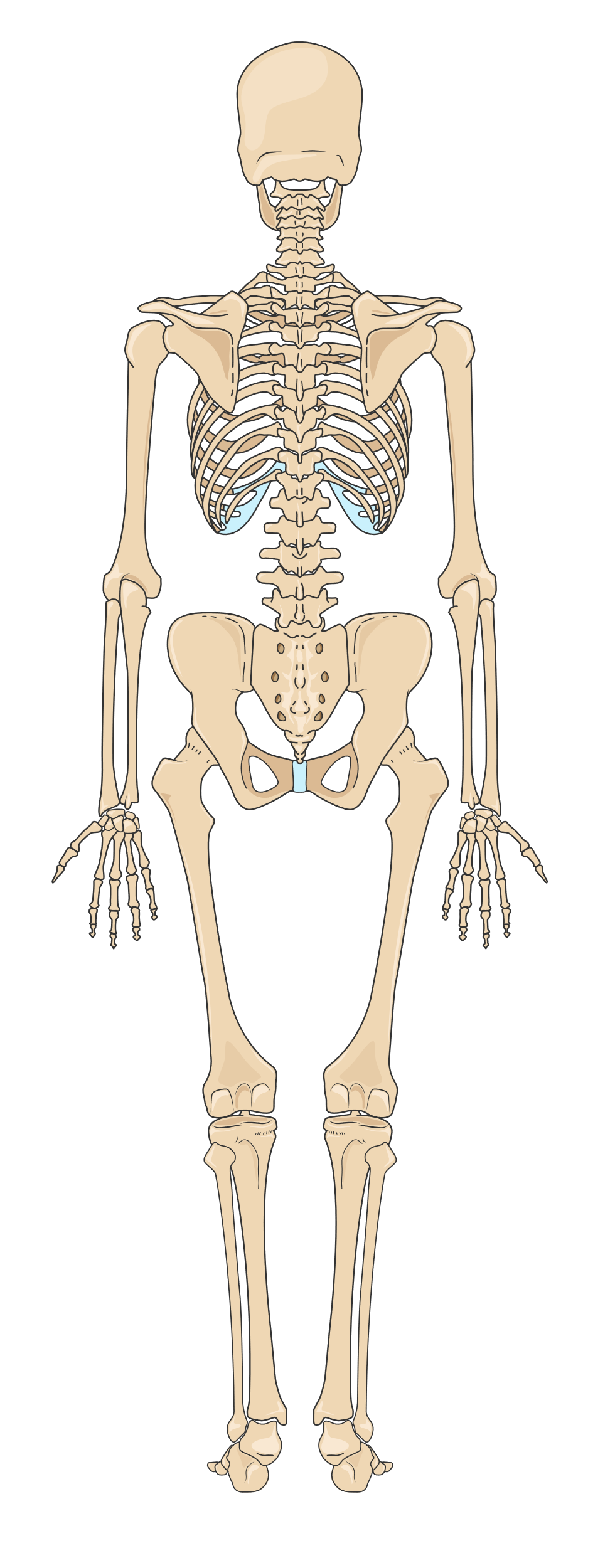 Skeleton (3)
Skeleton (4)
Skulls
Vertebral Column (1)
Vertebral Column (2)
Vertebra
Bones of pelvis
Male pelvis: anterior view
Female pelvis: anterior view
Coxal bone
Arms
Femur
Knee (1)
Posterior view
Parasagittal section
Knee (2)
Frontal view
Frontal view
Elbow (1)
Frontal view
Anterior view
Elbow (2)
Posterior view
Lateral view
Bone growth
Tendon anatomy
Tendon
Epimysium
Perimysium
Endomysium
Fascicle
Fibril
Microfibril
Fiber
Collagen
Collagen
Joints
Fœtus - Newborn baby
Child - Teenager
Adult - Premenopause
Menopause - Osteoporosis
Severe osteoporosis
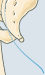 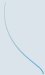 Fracture cascade
Osteoarthritis and rheumatoid arthritis
Normal joint
Osteoarthritis
Rheumatoid arthritis
Osteoarthritis
Rheumatoid arthritis
Vertebral column disorders
Scoliosis
Normal
Lordosis
Normal
Kyphosis
Disc herniation
Degeneration
Prolapse
Extrusion
Sequestration
Tendonitis
Tendonitis
Tendon rupture
Ankle sprain
Replacement surgery
Shoulder replacement
Total hip replacement
Total knee replacement
Femur compression test
Vertebra compression test